PROGETTO INCLUSIONE

DOCENTI: REA NUNZIA/SEPE CARMELA
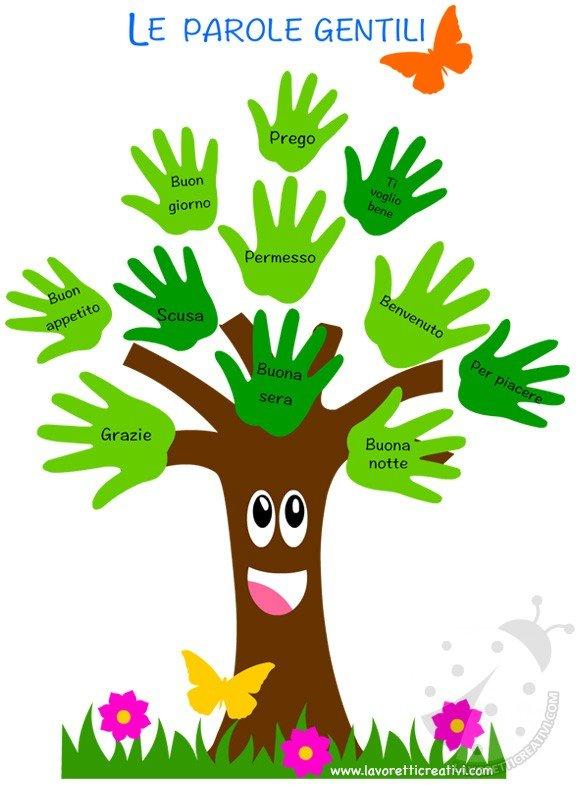 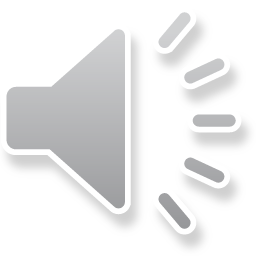 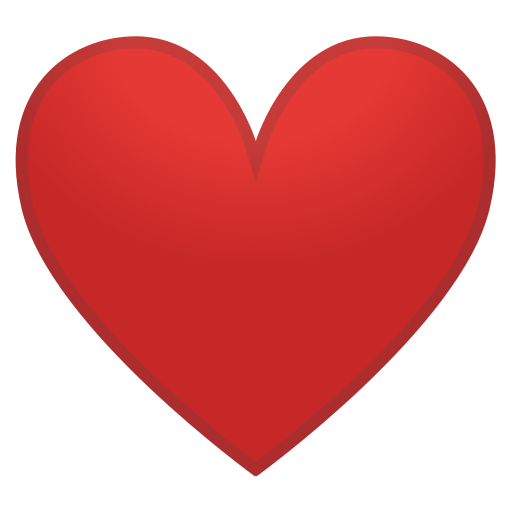 Ciao ci vediamo
         presto
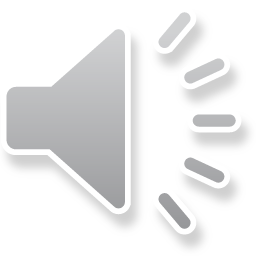